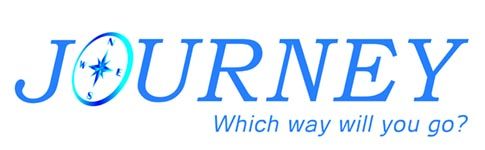 Your Chapter’s Financial Journey:Dues, Paperwork & Portal
Presented by: TSO State Treasurer – Deborah Thomas
TSO Executive Secretary – Leesa Cole
TSO Finance Committee
Graphics are from TSO website
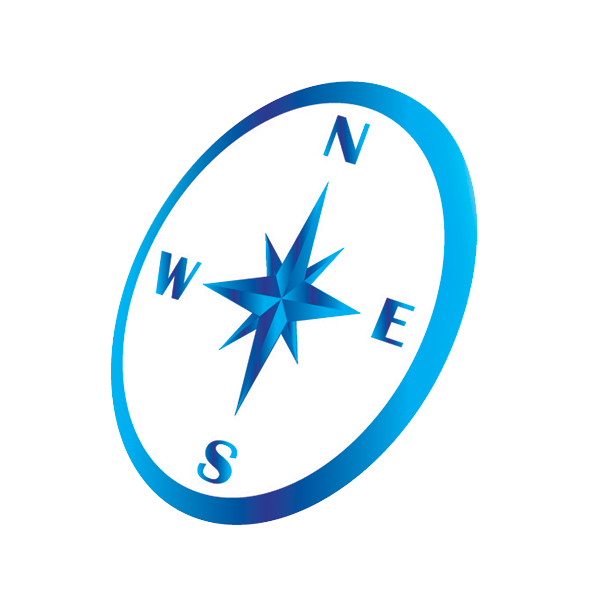 First stop on our Journey through                      the dues process.
Texas State Organization website – www.dkgtexas.org

What can you find on this stop?
Home page, then locate resources, then scroll down to the Treasurer’s section

TSO Fee Form – print several of these because you need one for every order you send to TSO

List of items to send with each order

Checklist to make sure you completed everything

Also, many other great help sheets to use for completing Form 15, 990N  and dues process
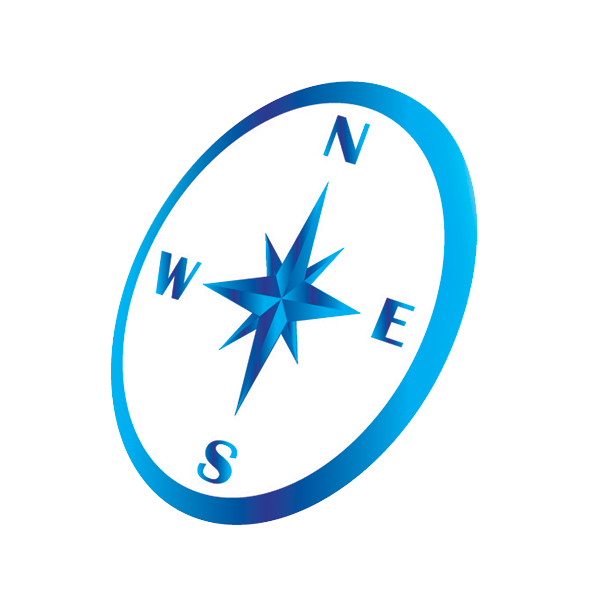 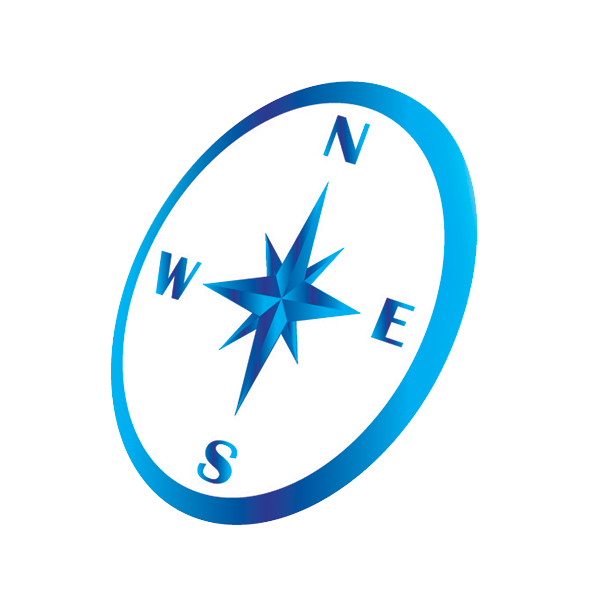 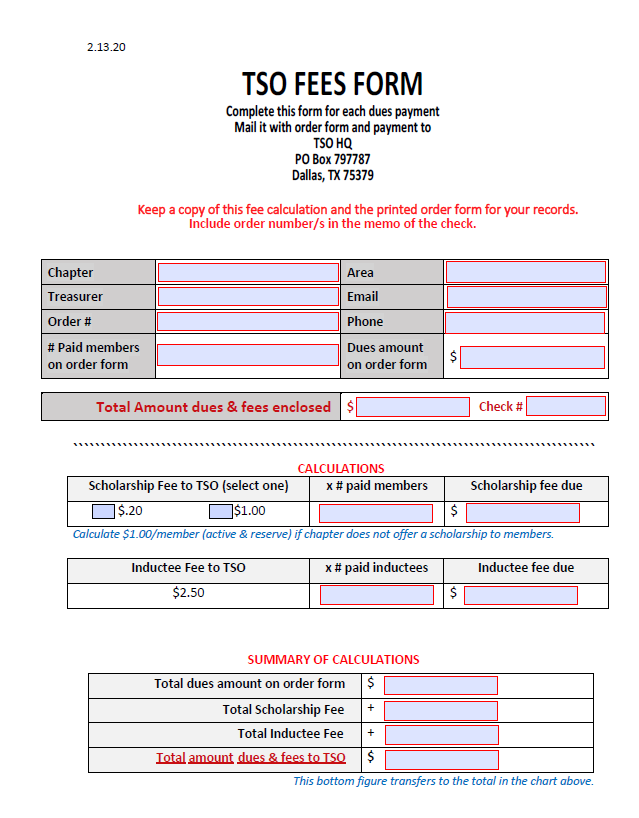 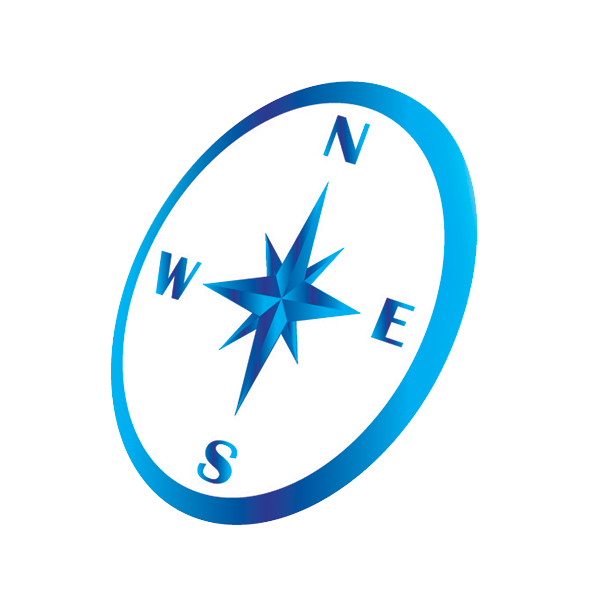 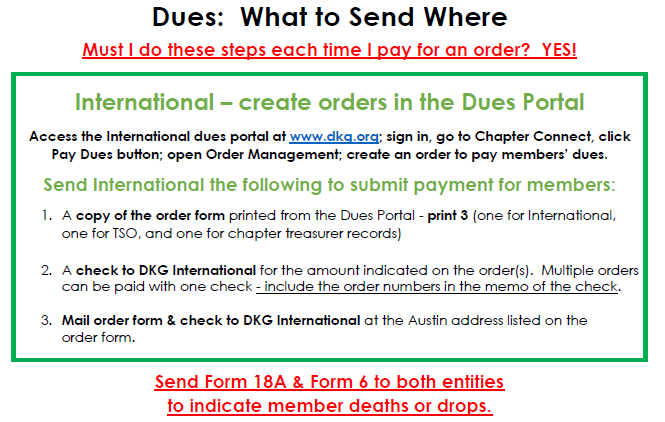 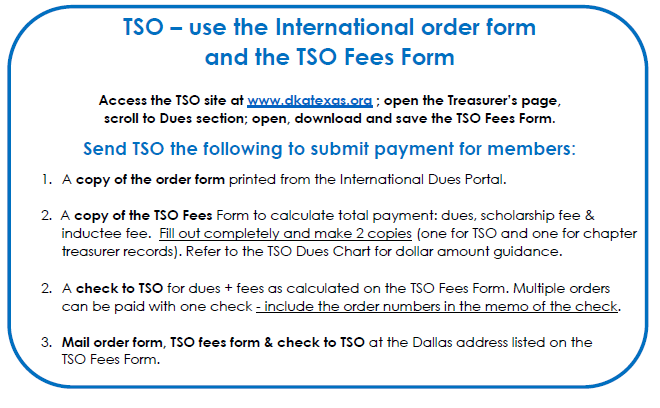 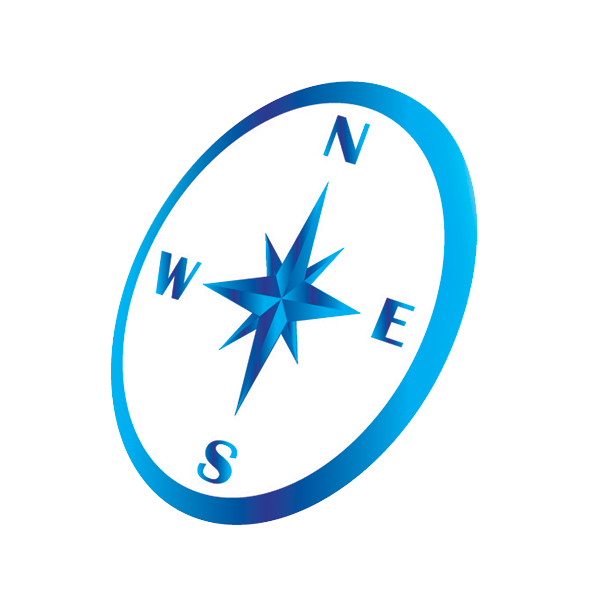 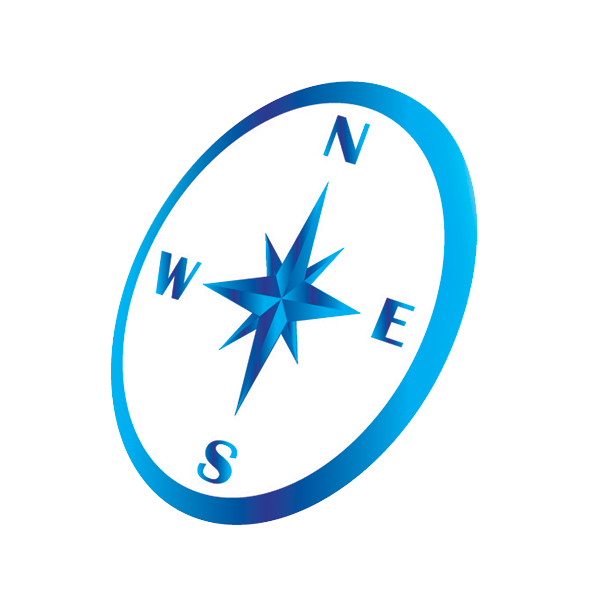 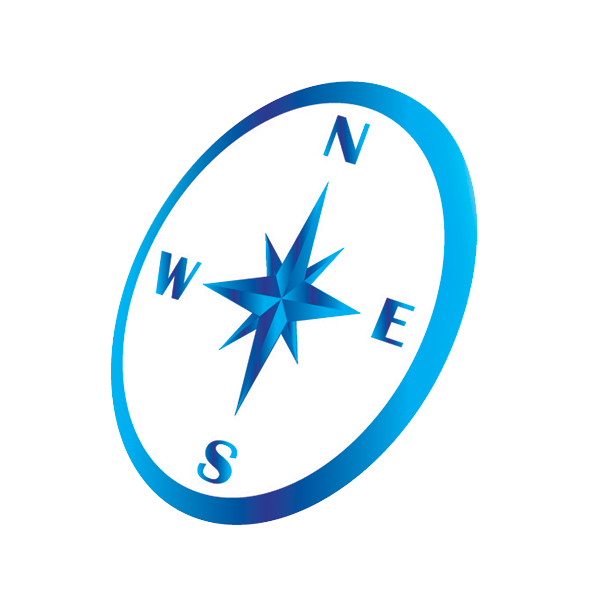 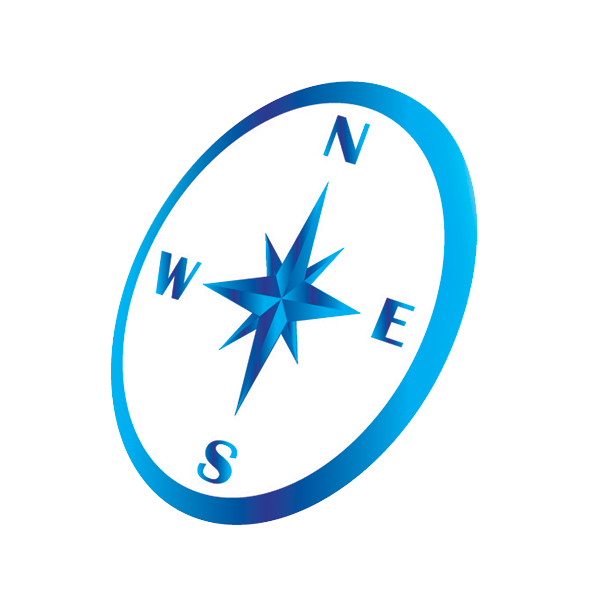 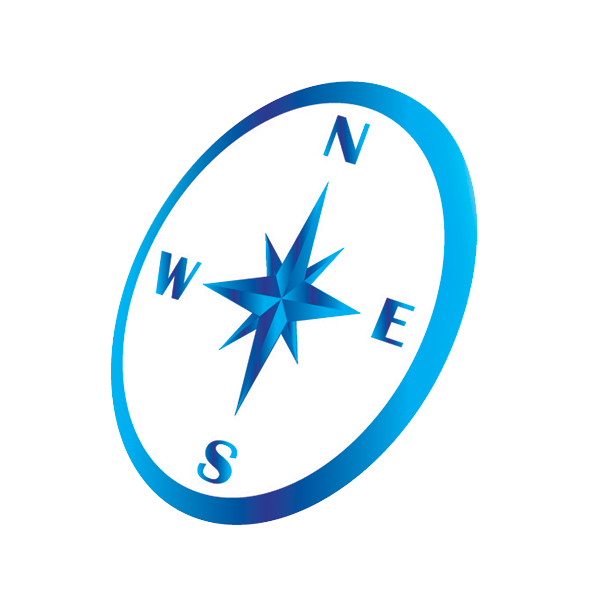 Second Stop on our journey through the dues process
Delta Kappa Gamma International www.dkg.org
Before entering the portal make sure your information is correct on the “my account” page.
If anything needs correcting, please update.

Next click on chapter connect and download your chapter roster.  Get the  membership chair or someone to help you make sure every members information is up to date.  Please encourage members to not use school emails they often bounce back.

Next scroll down the page and you will find additional resources and forms to use from International.
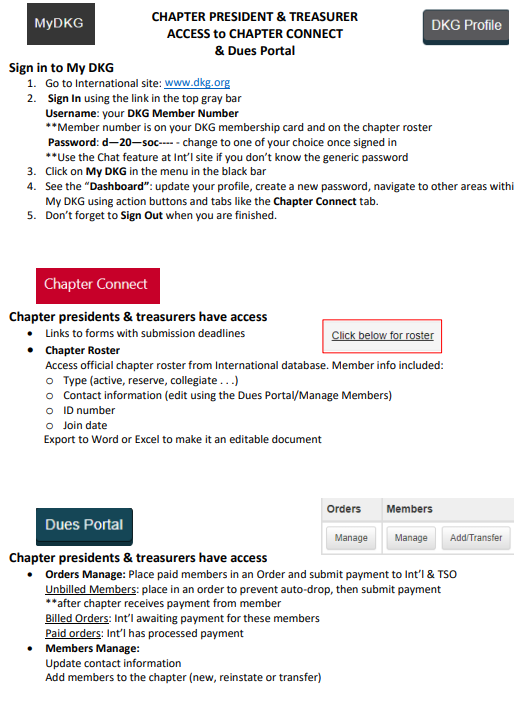 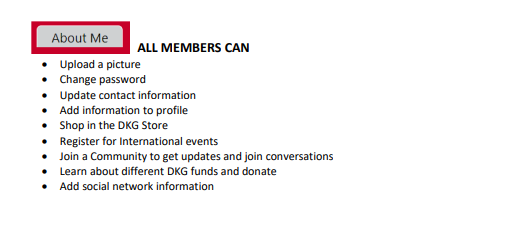 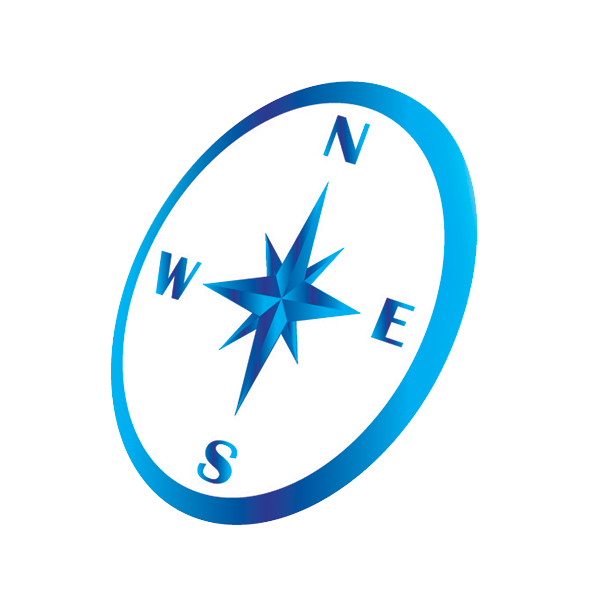 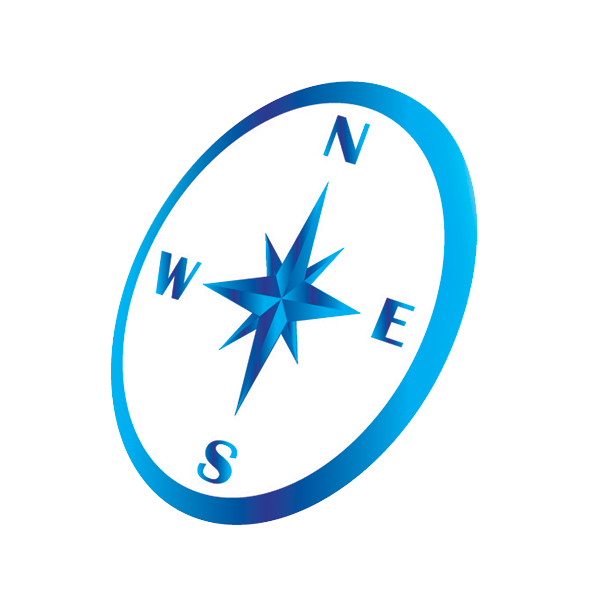 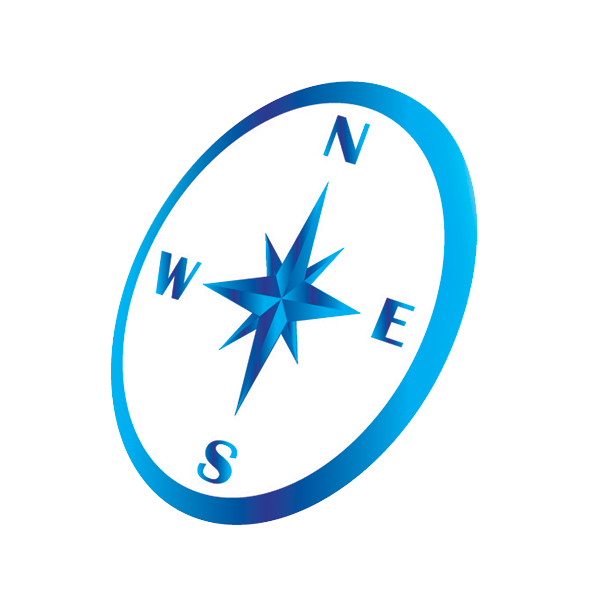 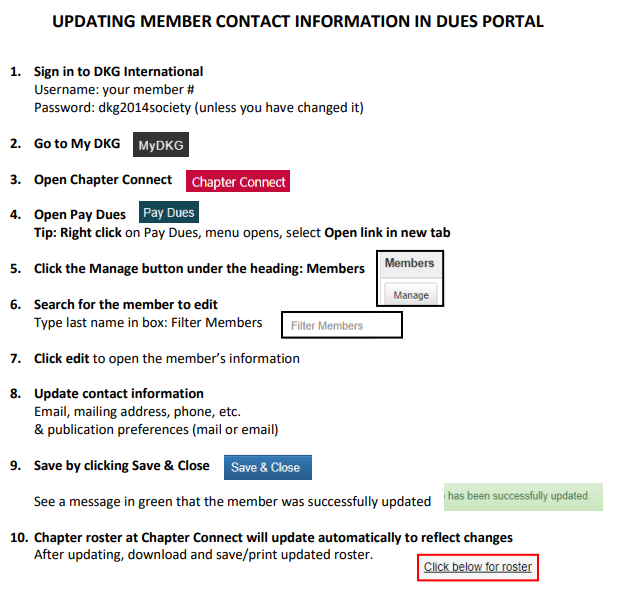 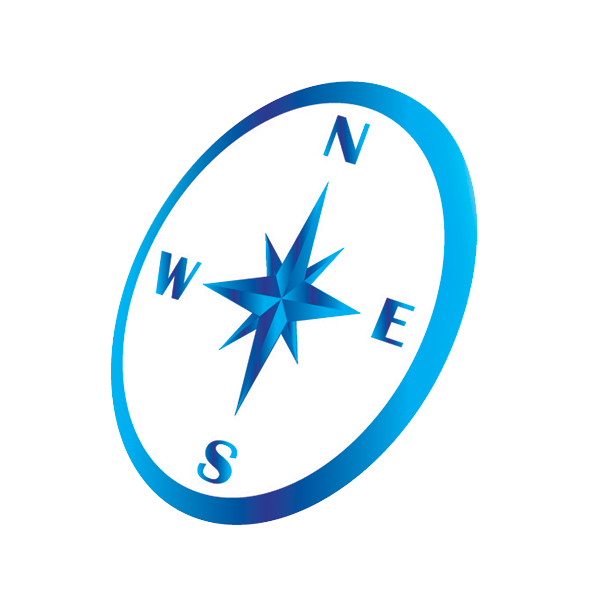 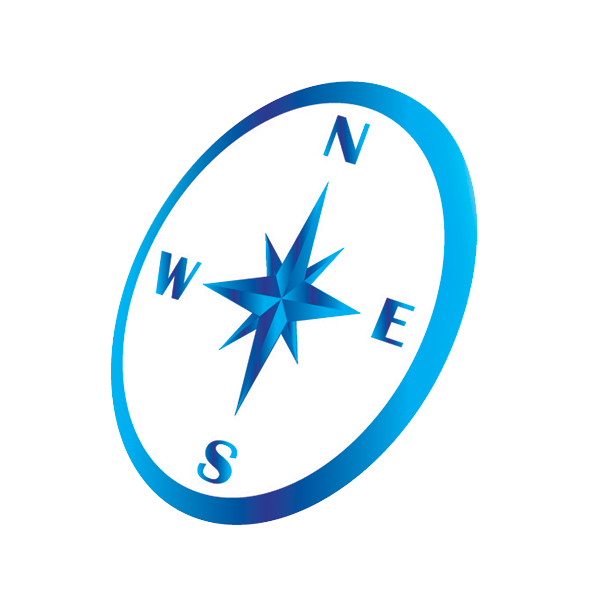 Welcome to the Dues Portal
Now you are ready to click on the dues portal button.
To mark a member as paid use the Orders – Manage button
To add new members use the Add/Transfer button and the Members Manage button.
Remember before you add a new member you need to have their dues and membership form complete with birthday.
Once they are entered you can go to Order Manage and enter them as paid.
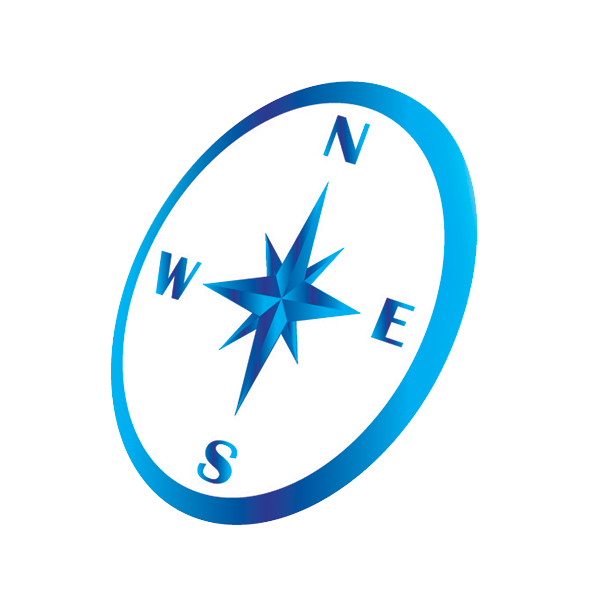 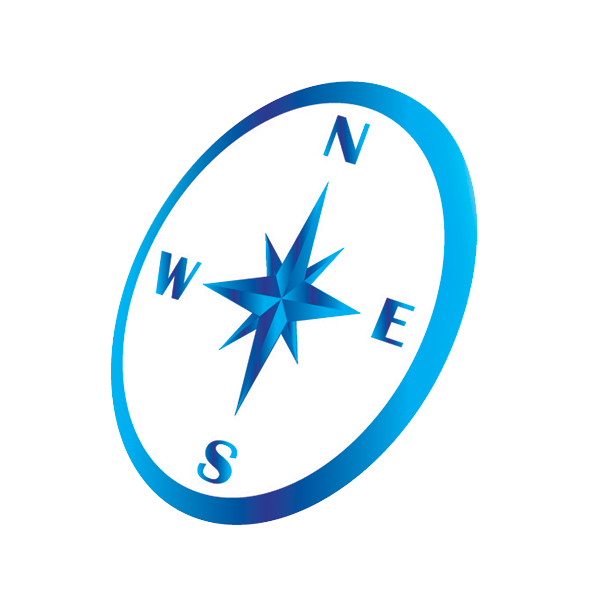 Ready to send in an order
Print 3 copies of the order form
Get out a copy of the TSO Fee Form
Get out the checklist of what to send where
Complete the Fee Form and checklist
Mail one copy of the order form and fee form along with a check to TSO. Address is at the top of the fee form
Mail one copy of the order form and a check to International.  The address is on the order form.  Remember they have a new address.
The last copy is yours to keep with the checklist and add the receipt once received.
Questions you might wonder about!
Can I send in more than one order at a time? Yes, you can send as many as you want just remember to complete the fee form.
Do I collect all my  chapter dues before I put the members in an order form? Please enter your members in an order form as soon as they pay. You do not want members that have paid getting emails that they haven’t paid when they have.
The goal is to have all your chapter dues collected by the end of June.
    Send your order forms, fee form and checks to TSO and International  
    by the end of July or sooner.
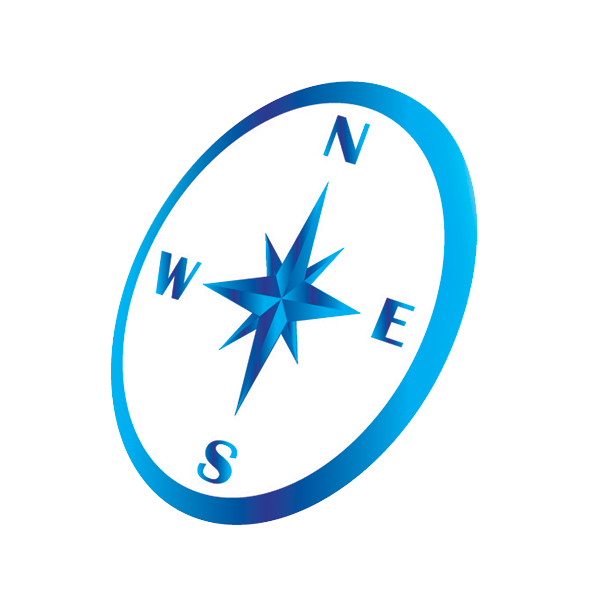 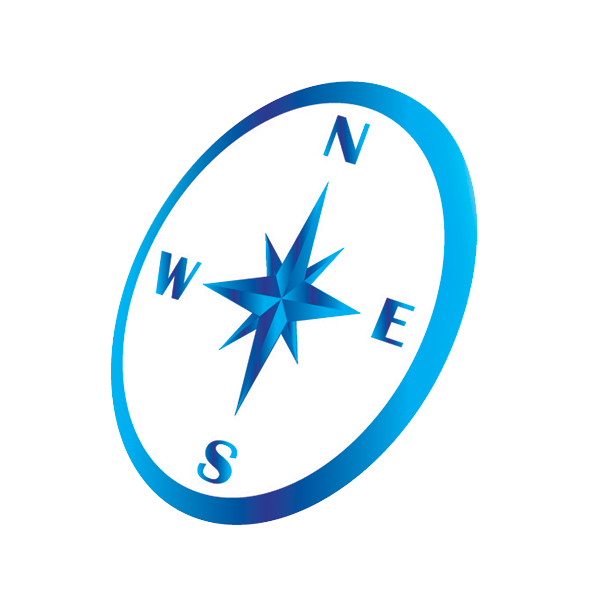 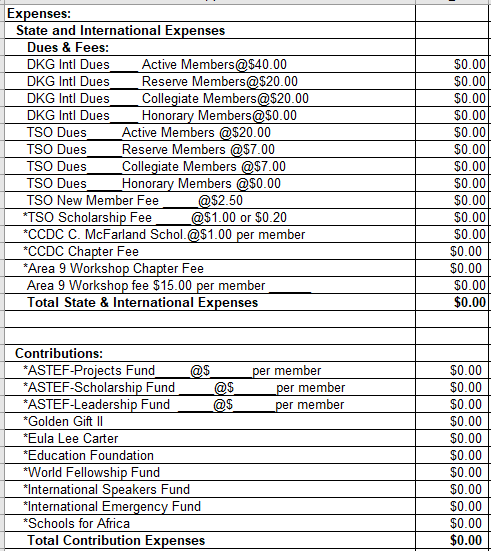 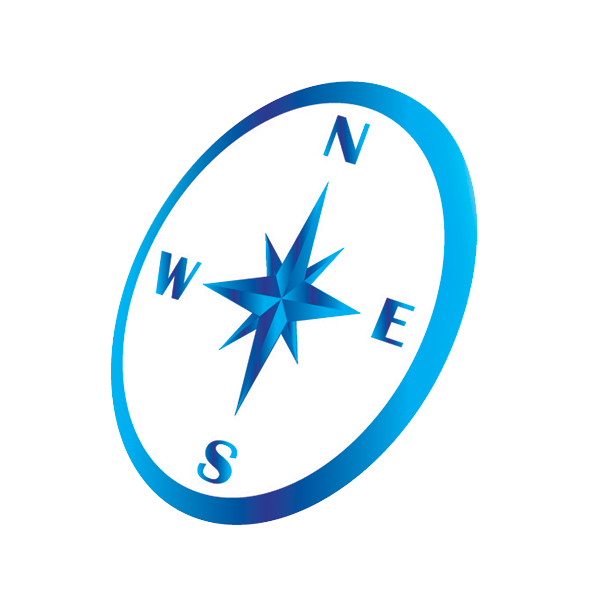 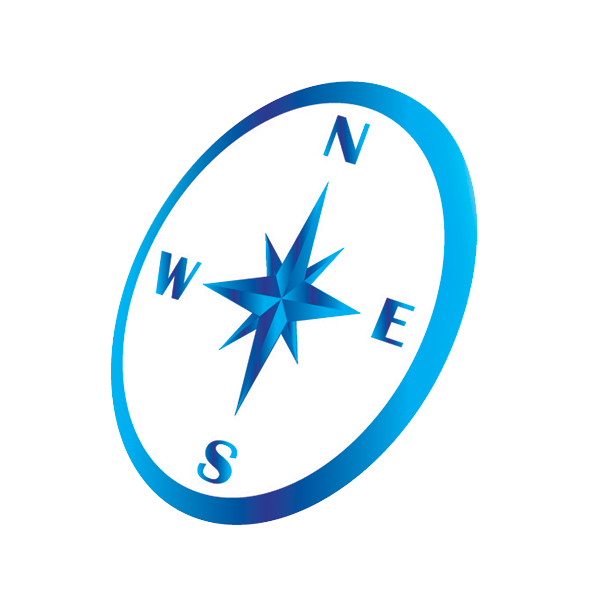 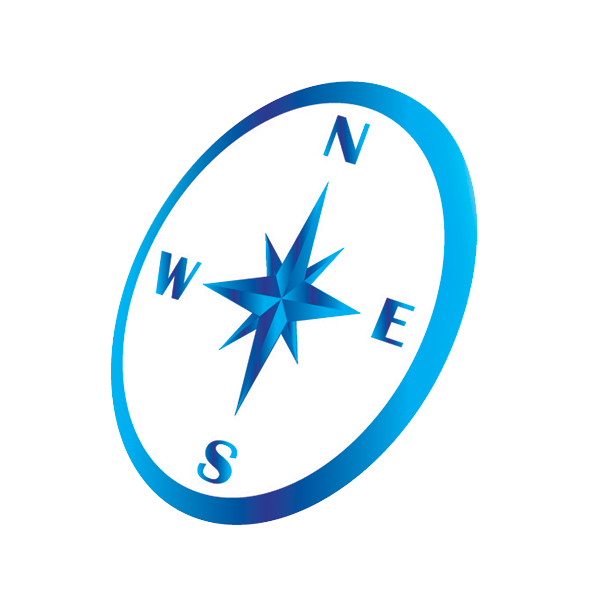 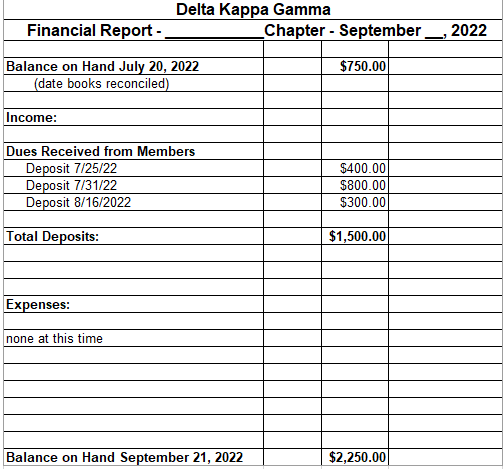 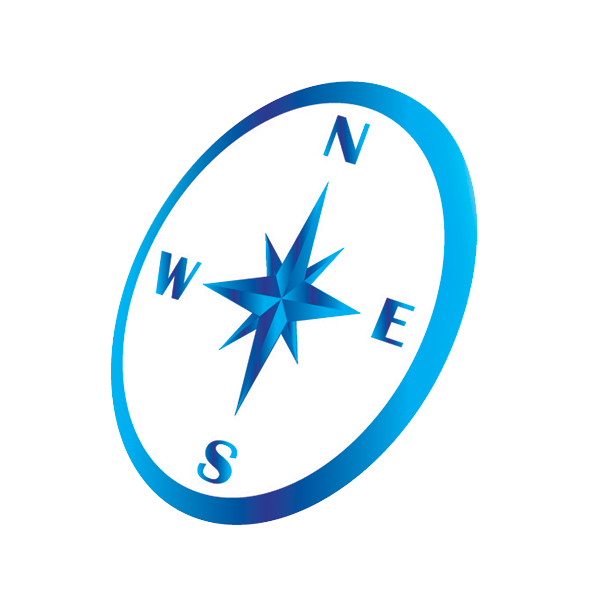 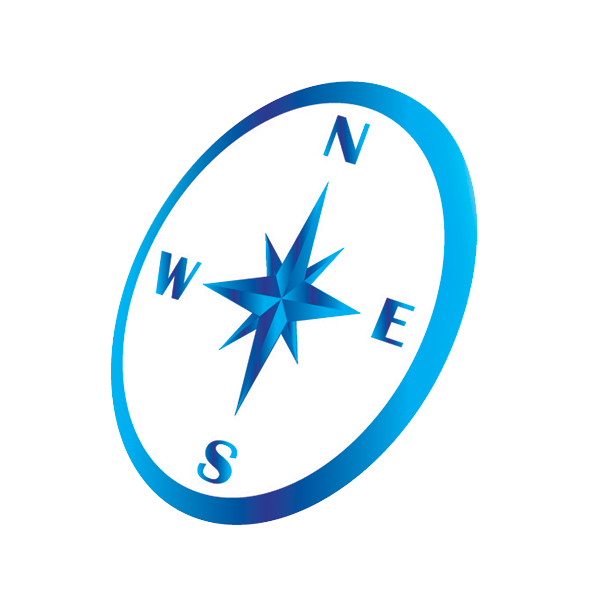 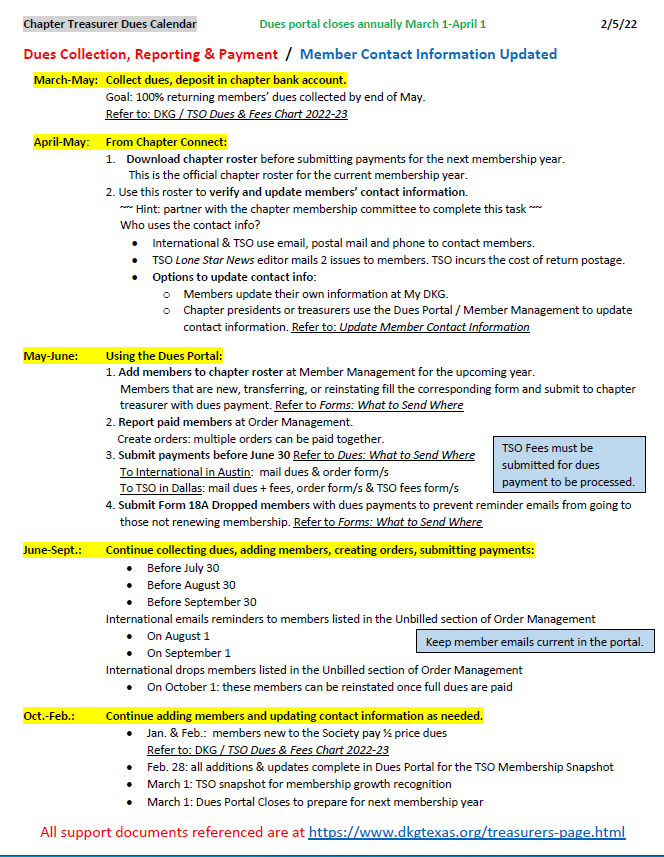 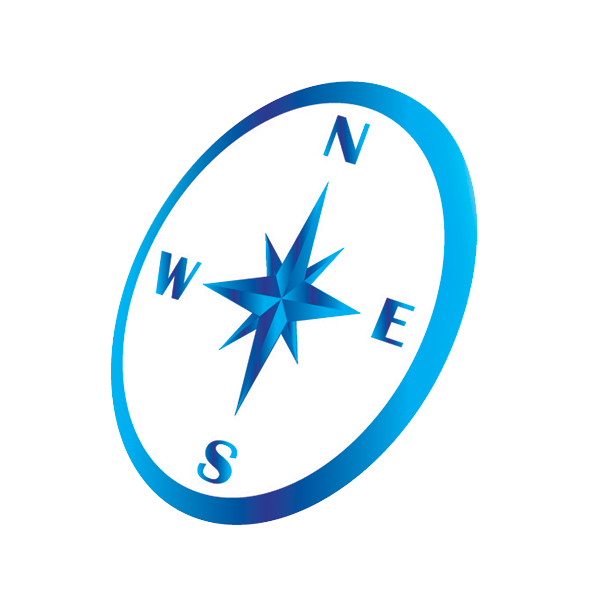 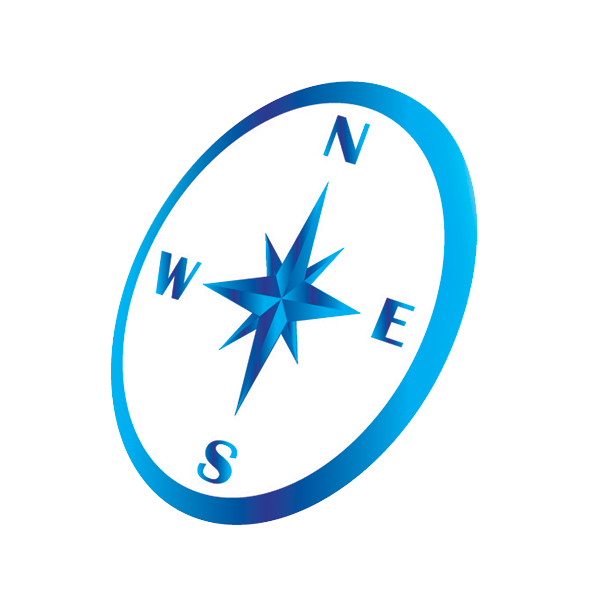 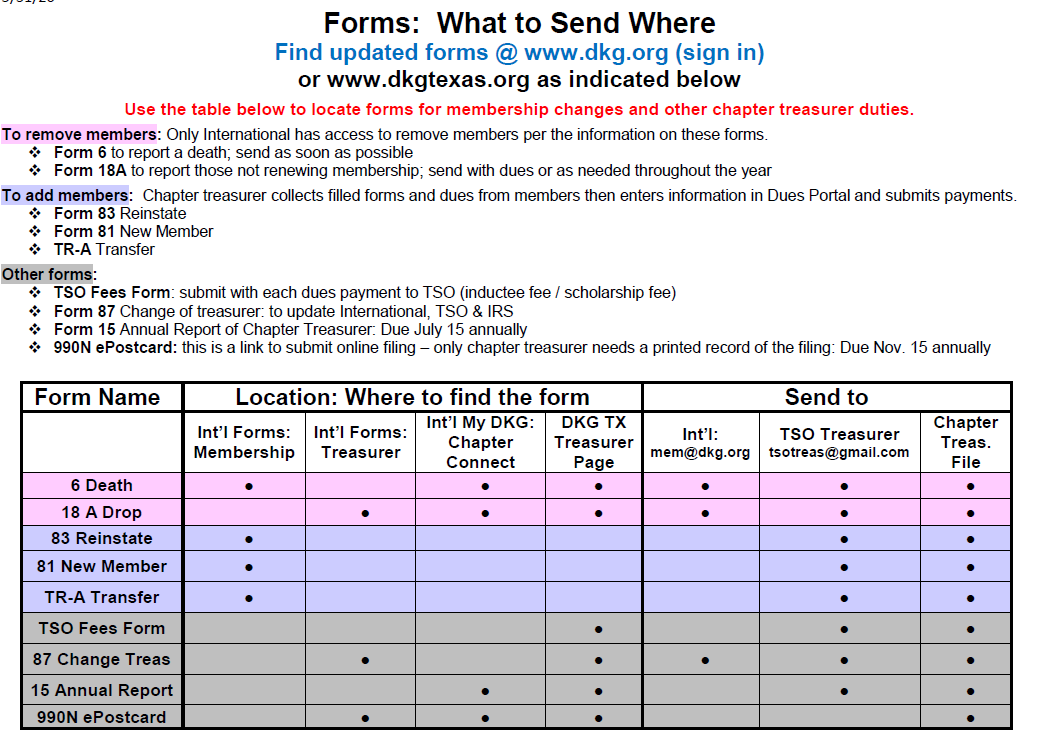 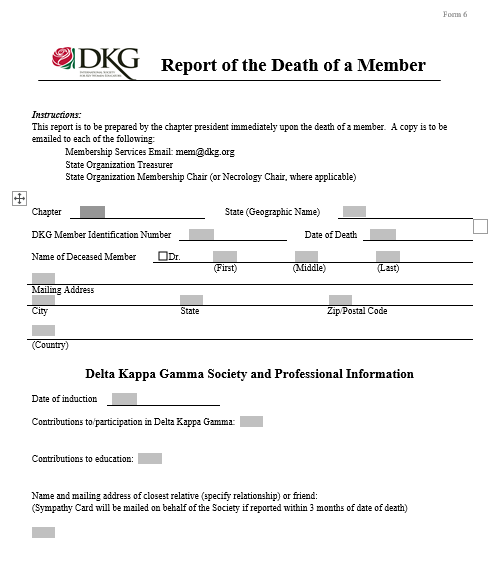 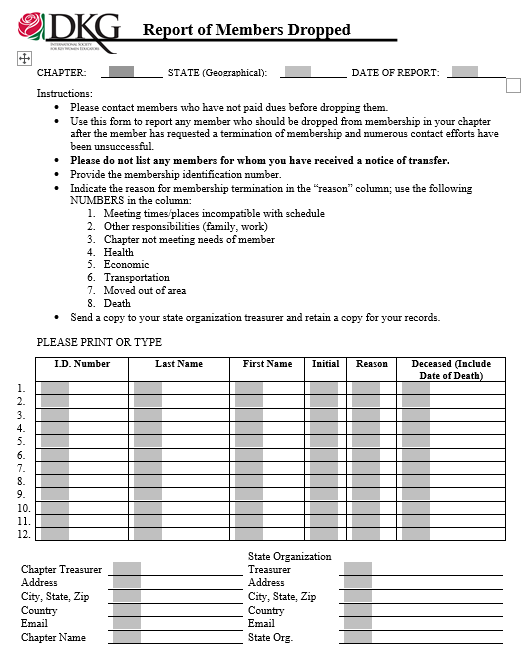 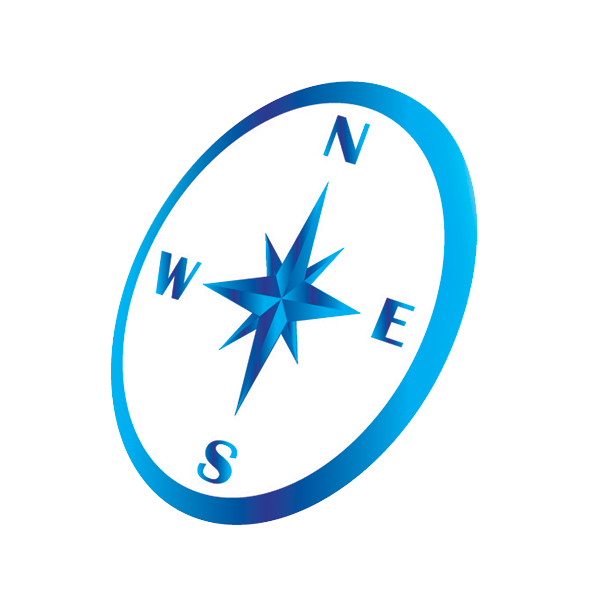 Other Resources to use;
Chapter Treasurers from a nearby chapter or friend
Finance Committee rep assigned to your area
Area Coordinator
Chapter President
TSO State Treasurer
Handout and resources on TSO and International sites
International  - Chapter Treasurer’s Community
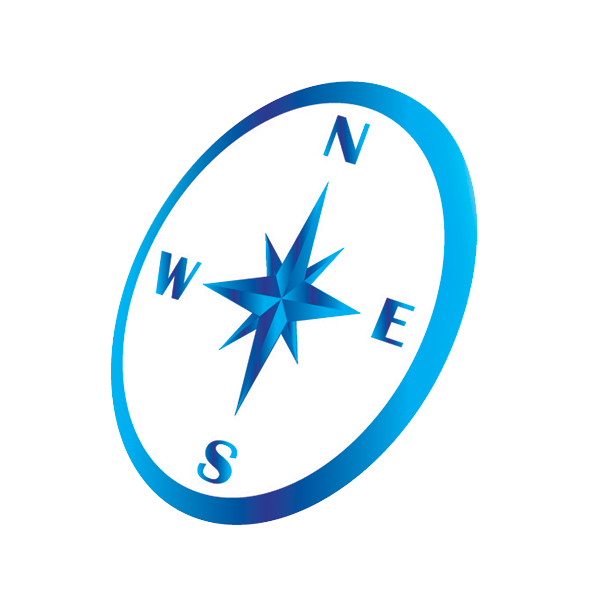 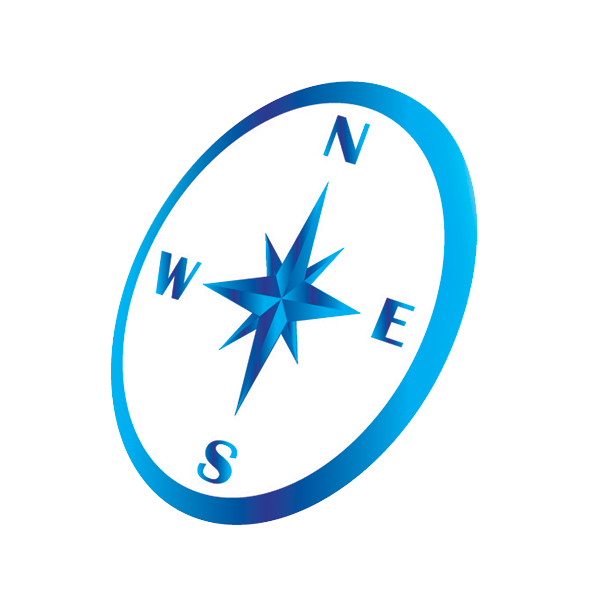 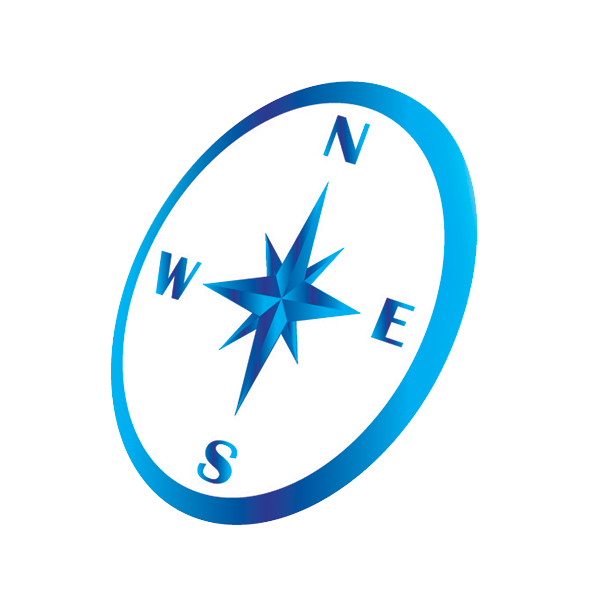 Thanks so much for coming to our 
Treasurer Training

TSO State Treasurer – Deborah Thomas
Email – tsotreas@gmail.com
Headquarters phone number – 972- 930-9945

TSO Executive Secretary – Leesa Cole
Email – tsosecretary29@gmail.com
Headquarters phone number – 972-930-9945
And the wonderful TSO Finance Committee
Information For You!
TSO HQ – TSO Headquarters

TSO Treasurer – tsotreas@gmail.com
TSO Secretary – tsosecretary29@gmail.com

TSO Web Site: www.dkgtexas.org
Mailing Address: P.O. Box 797787
                              Dallas, Texas 75379
Phone: 972-930-9945
International Headquarters

International Web Site: www.dkg.org
Mailing Address: 12710 Research Blvd.
                               STE.230
                               Austin, Texas 78759

Phone: 512-478-5748
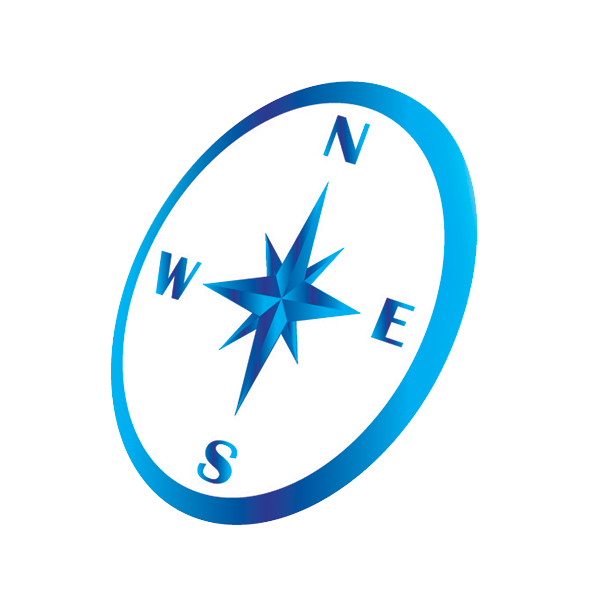 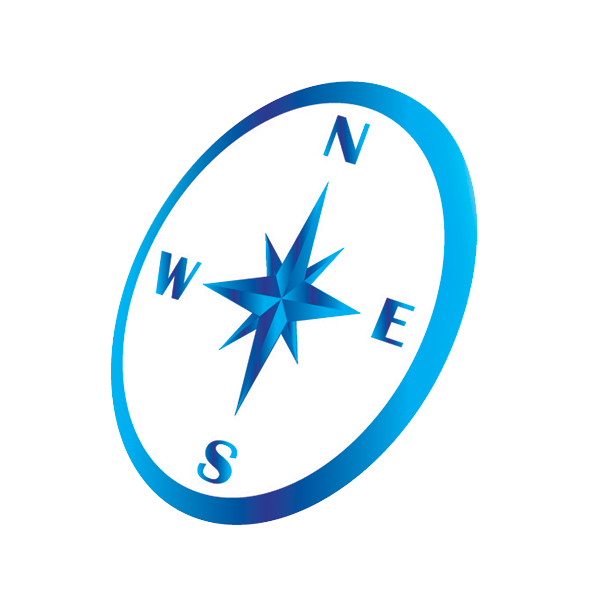 2021-2023 Finance Committee Reps
Ella Gauthier (Chair): Areas 1, 2, 3
Sallie Frederick: Areas 4, 5, 6
Susan Harmon: Areas 13, 14, 15
Ellen Laughlin: Areas 7, 8, 18
Sharon McDougle: Areas 11, 12, 16
Pam Phillips: Areas 9, 10, 17